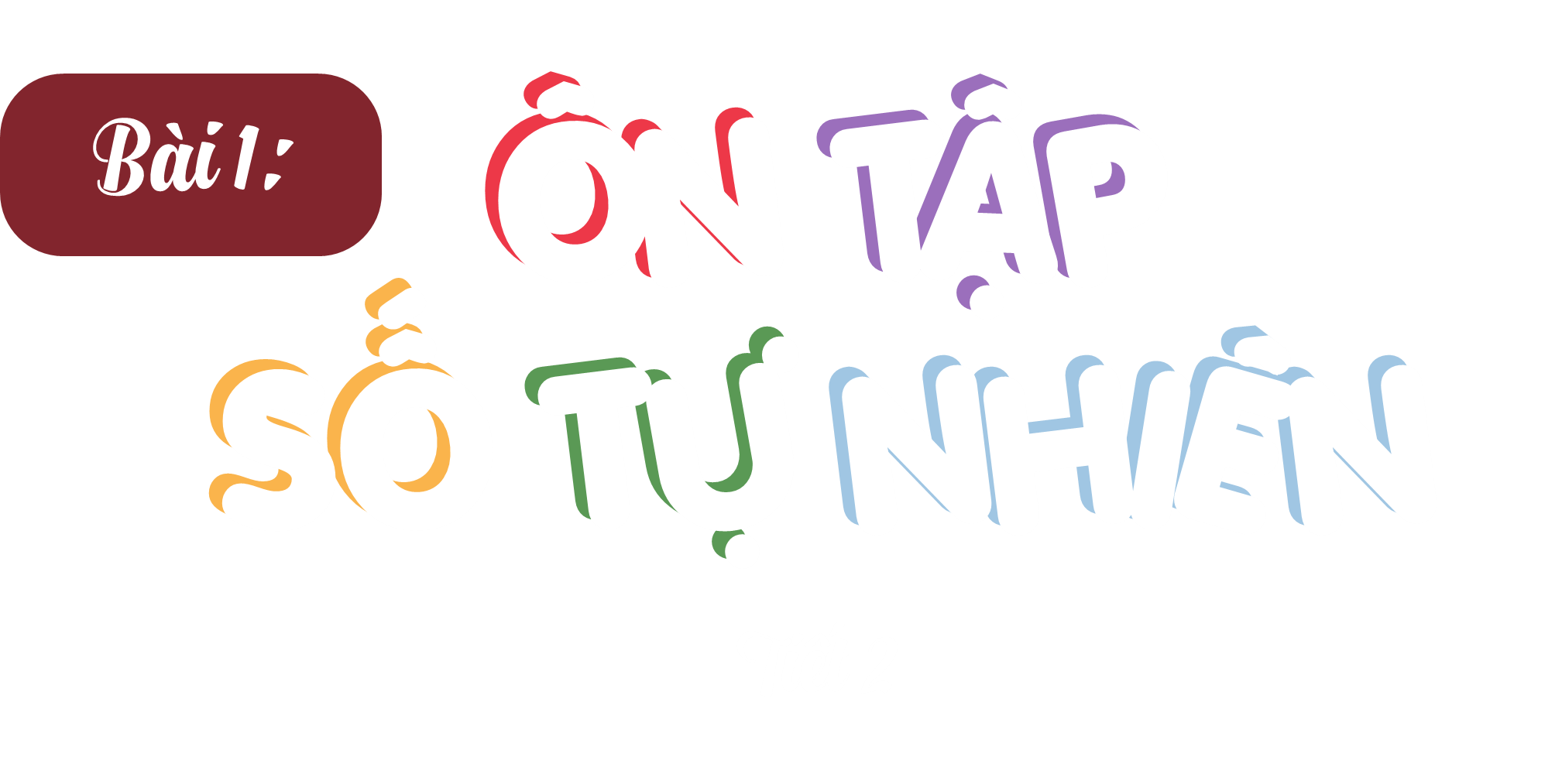 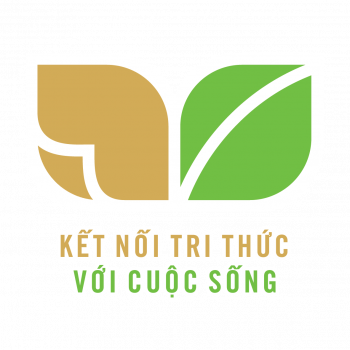 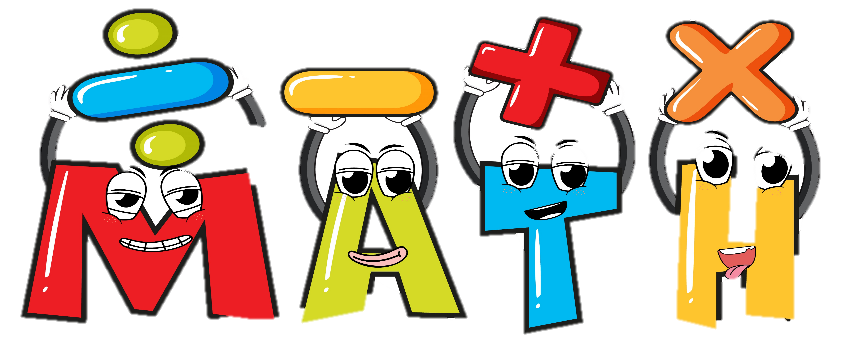 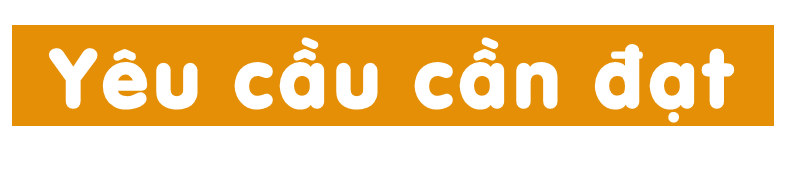 So sánh được các số tự nhiên.
Tìm được số lớn nhất, số bé nhất trong các số tự nhiên cho trước.
-    Làm tròn được số có nhiều chữ số tới hàng trăm nghìn.
Giải được bài toán thực tế liên quan tới so sánh số.
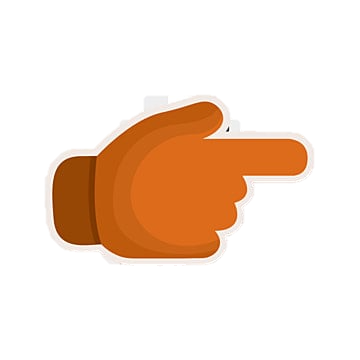 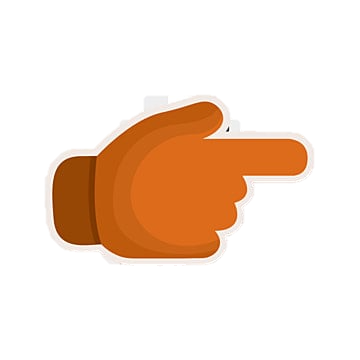 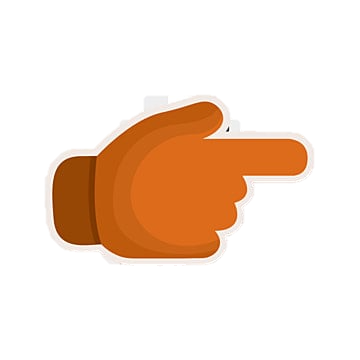 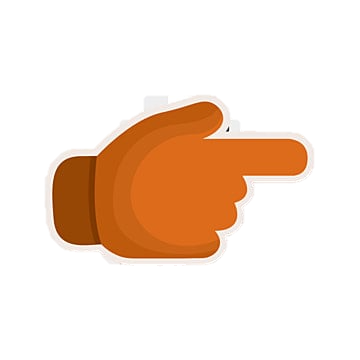 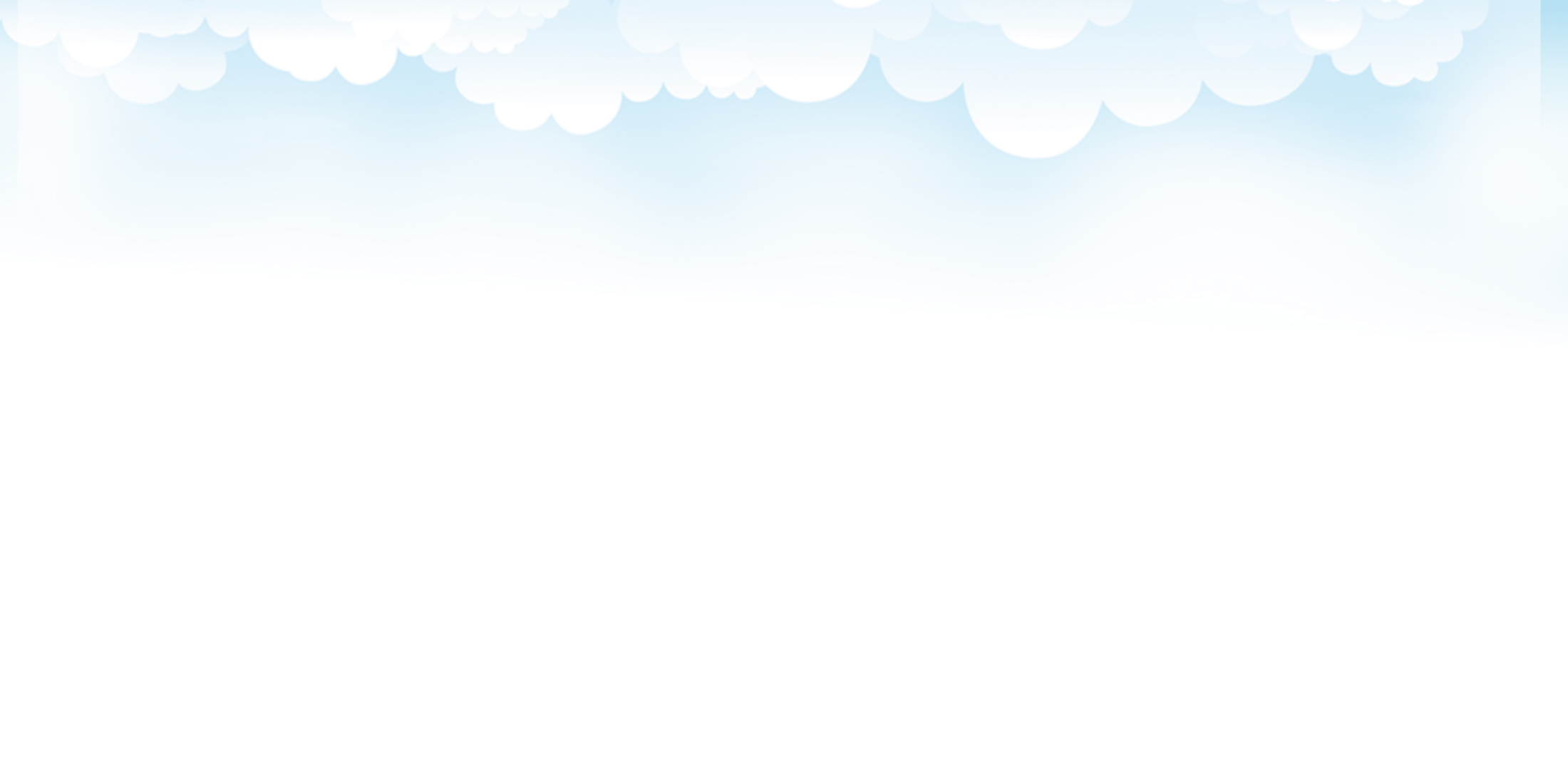 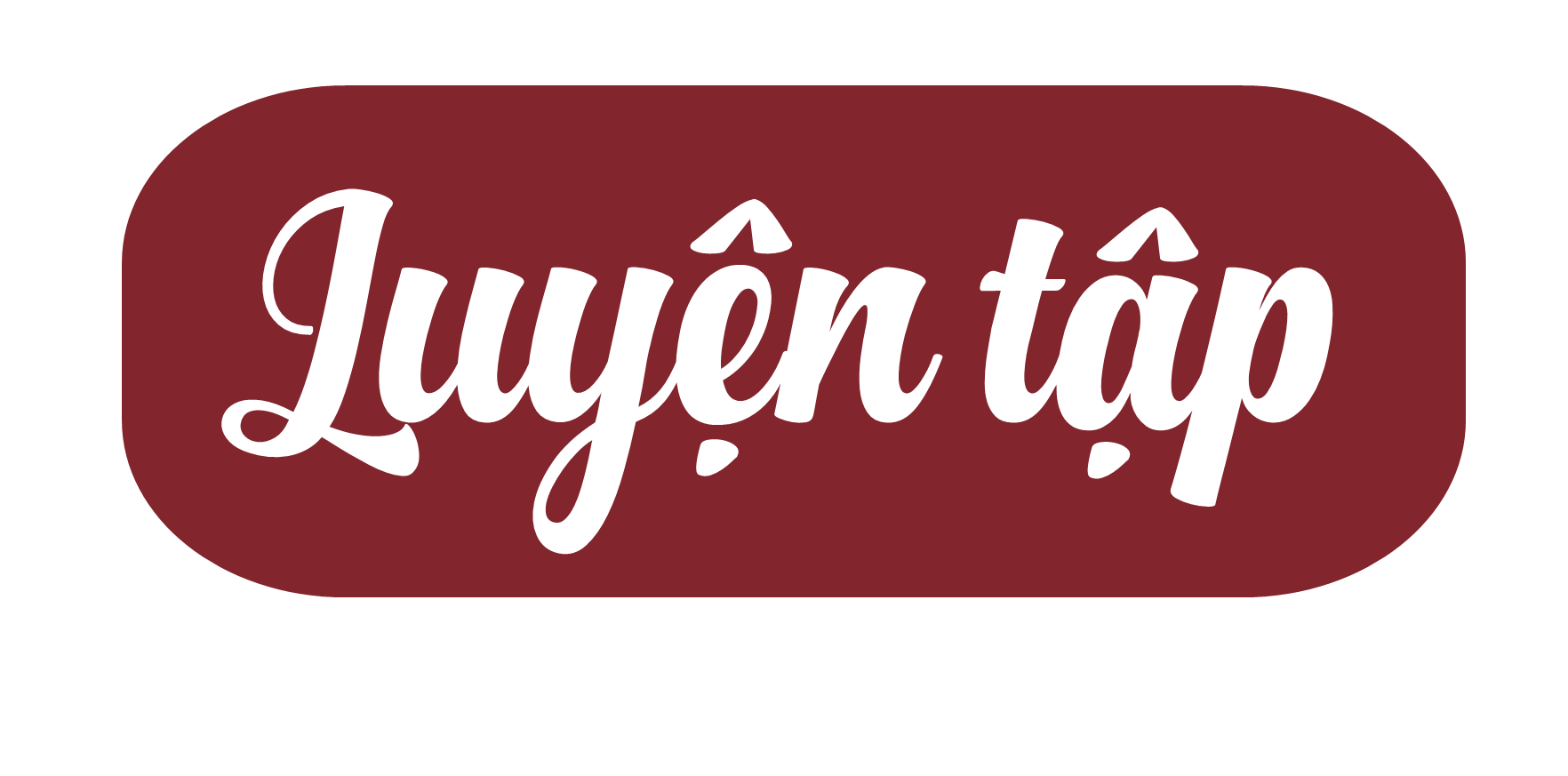 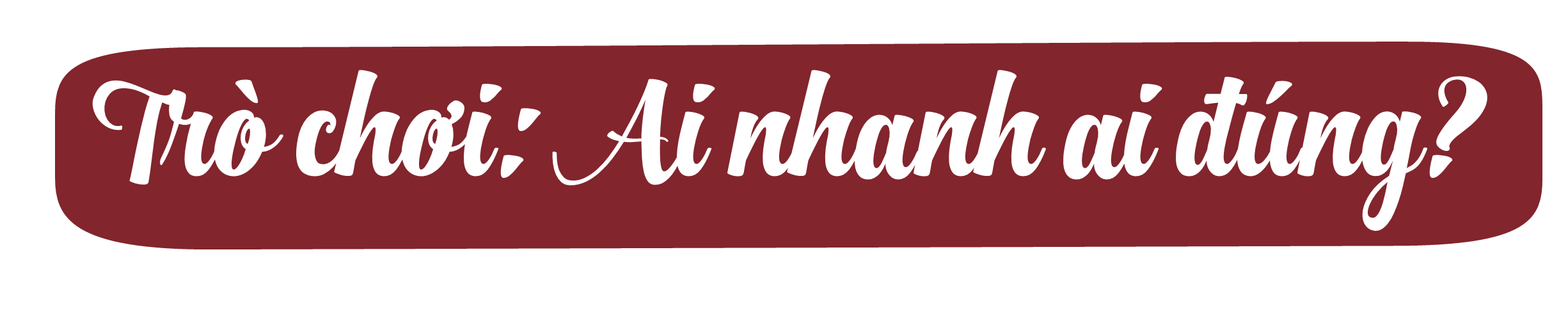 Luật chơi:
HS suy nghĩ trong vòng 1 phút.
Sau khi có hiệu lệnh của GV, HS nào đưa tay nhanh nhất thì sẽ giành được quyền trả lời.
Nếu HS trả lời đúng thì sẽ nhận được 1 phần quà từ GV, nếu trả lời sai thì quyền trả lời sẽ nhường lại cho HS khác.
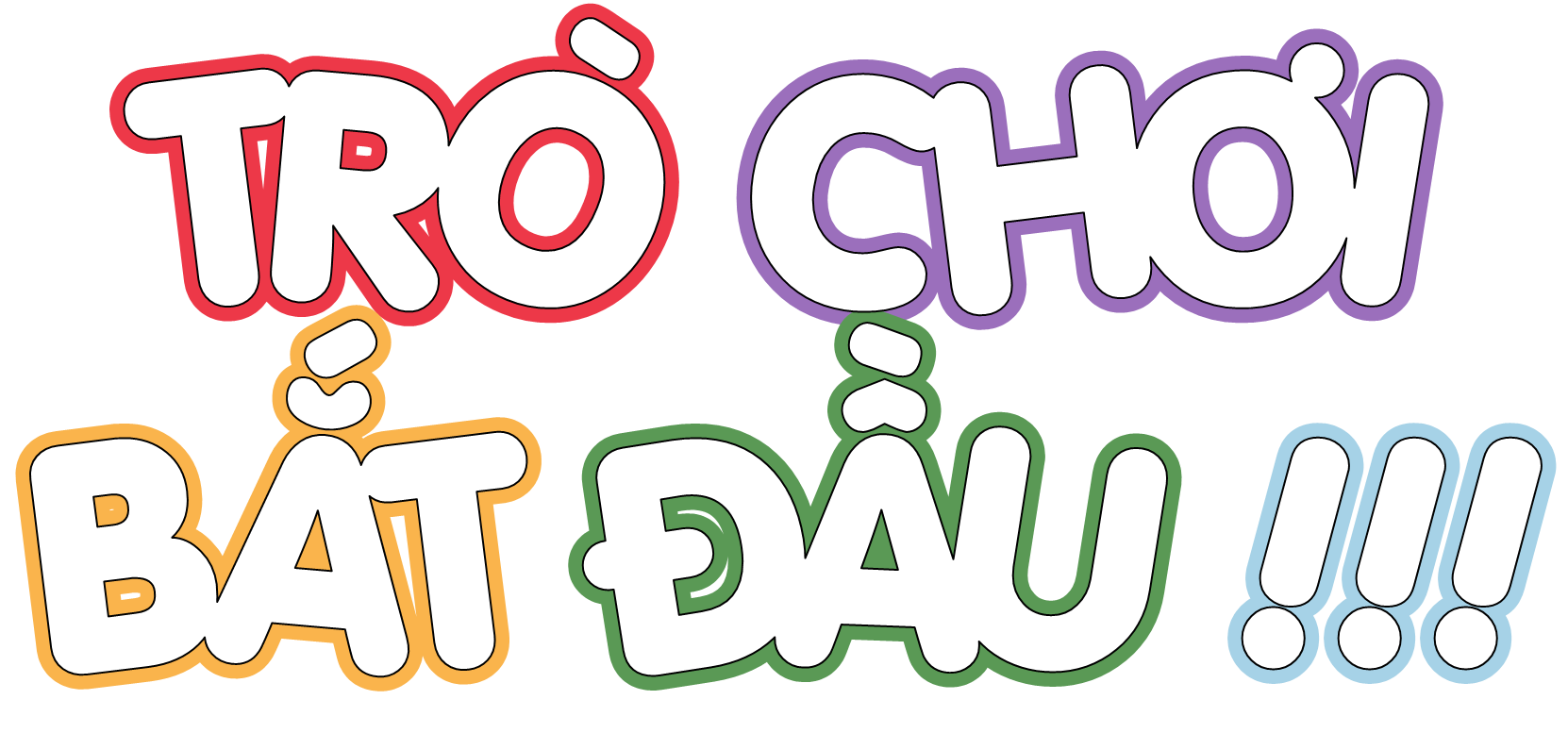 Đỉnh E - vơ - rét (Everest): 8 848 m
(Nguồn: nationalgeographic.com)
Đỉnh núi Bà Đen: 986 m
(Nguồn: badenmountain.sunworld. vn)
Đỉnh Ô-lim-pớt Mon
(Olymous Mons): 25 000m
(Nguồn: nationalgeographic.com)
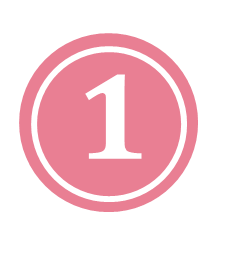 Chọn câu trả lời đúng.
a) Đỉnh núi nào dưới đây cao nhất?
Đỉnh Ô-lim-pớt Mon
(Olymous Mons): 25 000m
(Nguồn: nationalgeographic.com)
a) Đỉnh núi cao nhất là:
2 000 000 đồng
1 175 000 đồng
195 000 đồng
b) Bộ đồ chơi nào dưới đây có giá tiền thấp nhất?
195 000 đồng
b) Bộ đồ chơi có giá tiền thấp nhất:
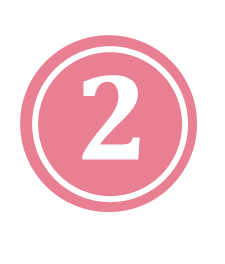 Trong bốn năm, cửa hàng đã thống kê số sản phẩm bán được như bảng số liệu dưới đây.
Hỏi mỗi năm, cửa hàng bán được bao nhiêu sản phẩm? 
Năm nào cửa hàng bán được nhiều sản phẩm nhất? Năm nào cửa hàng bán được ít sản phẩm nhất?
Thảo luận nhóm đôi, trả lời các câu hỏi của bài.
Chia sẻ câu trả lời trước lớp.
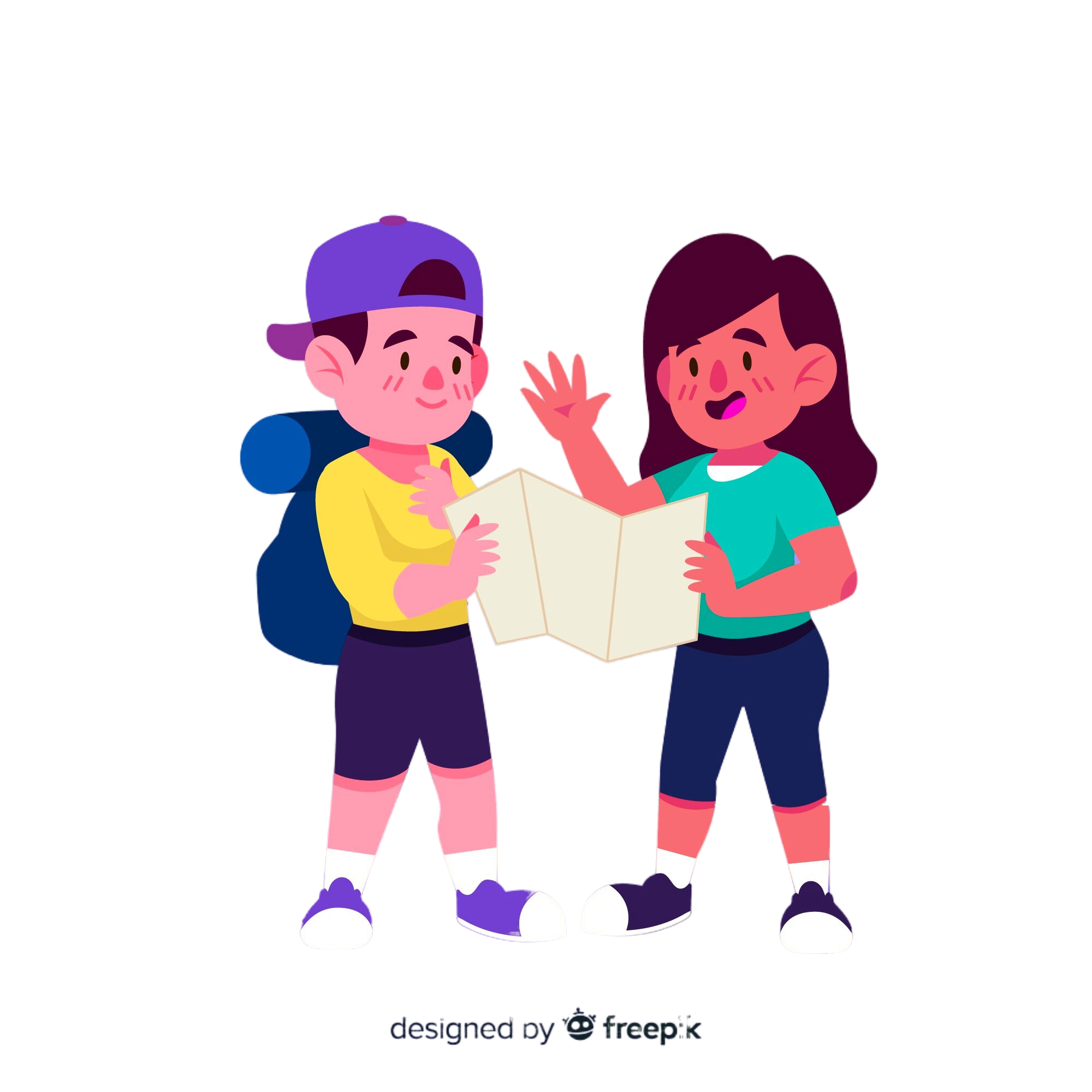 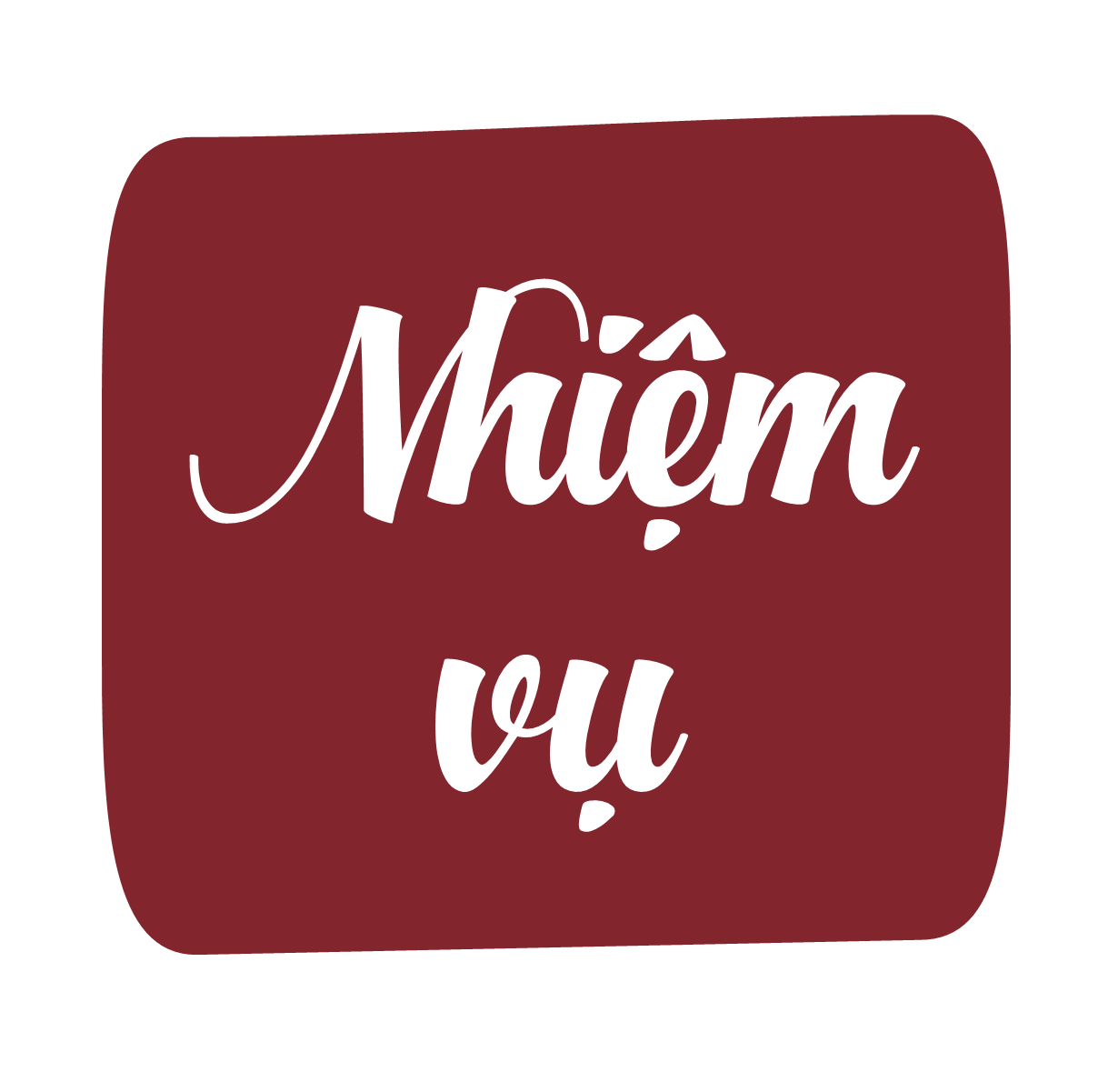 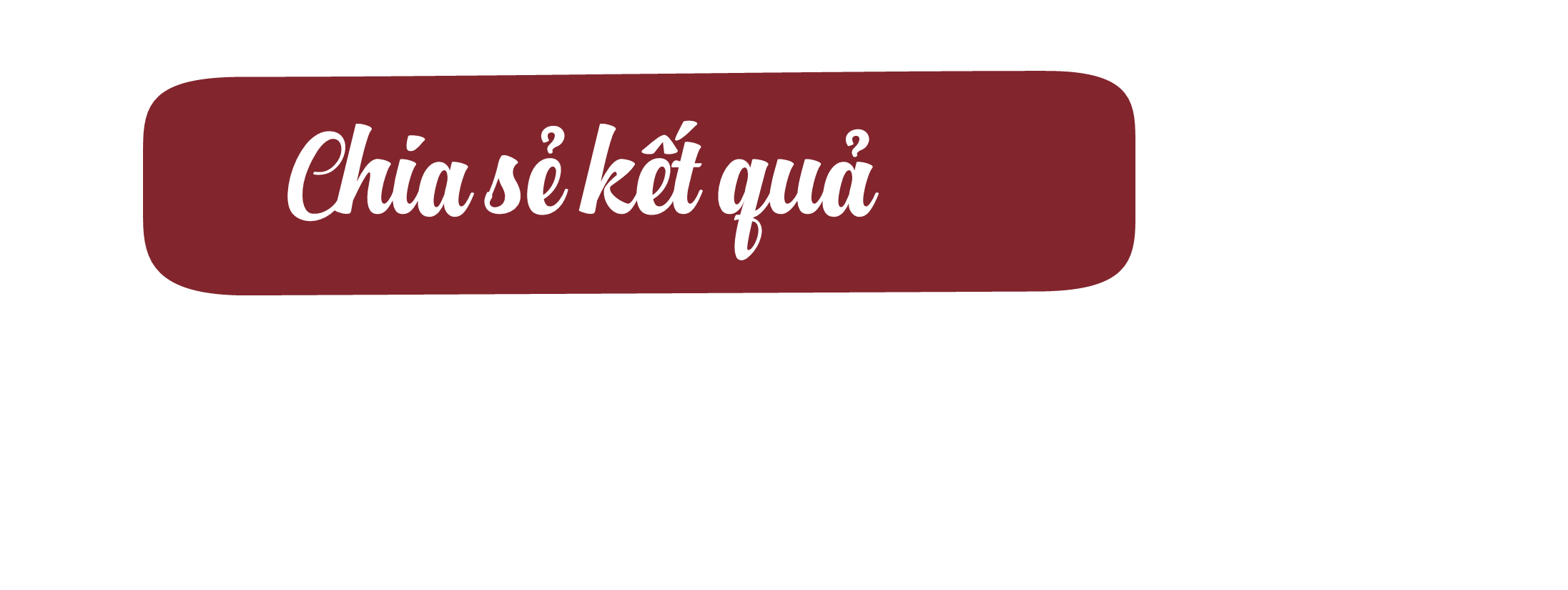 a) Năm 2020, cửa hàng bán được 2 873 sản phẩm.
     Năm 2021, cửa hàng bán được 2 837 sản phẩm.
     Năm 2022, cửa hàng bán được 3 293 sản phẩm.
     Năm 2023, cửa hàng bán được 3 018 sản phẩm.
b) Năm 2022 cửa hàng bán được nhiều sản phẩm nhất. Năm 2021 cửa hàng bán được ít sản phẩm nhất.
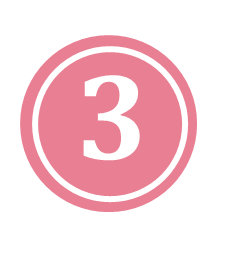 Cuối ngày, người bán hàng nói rằng: “Doanh thu cả ngày của cửa hàng được khoảng 2 500 000 đồng”. Thực tế doanh thu cả ngày của cửa hàng là 2 545 000 đồng.
Hỏi người bán hàng đã làm tròn doanh thu đến hàng nào?
Hãy làm tròn doanh thu thực tế của cửa hàng đến hàng chục nghìn.
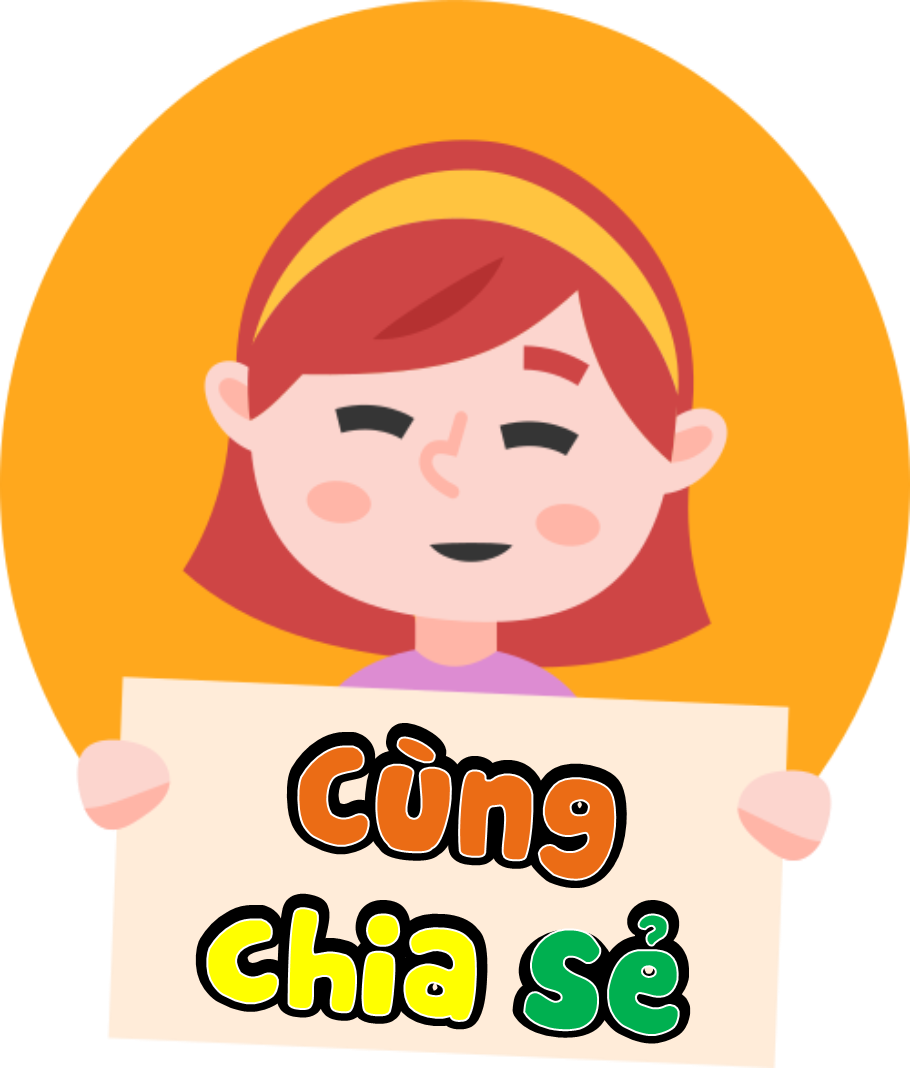 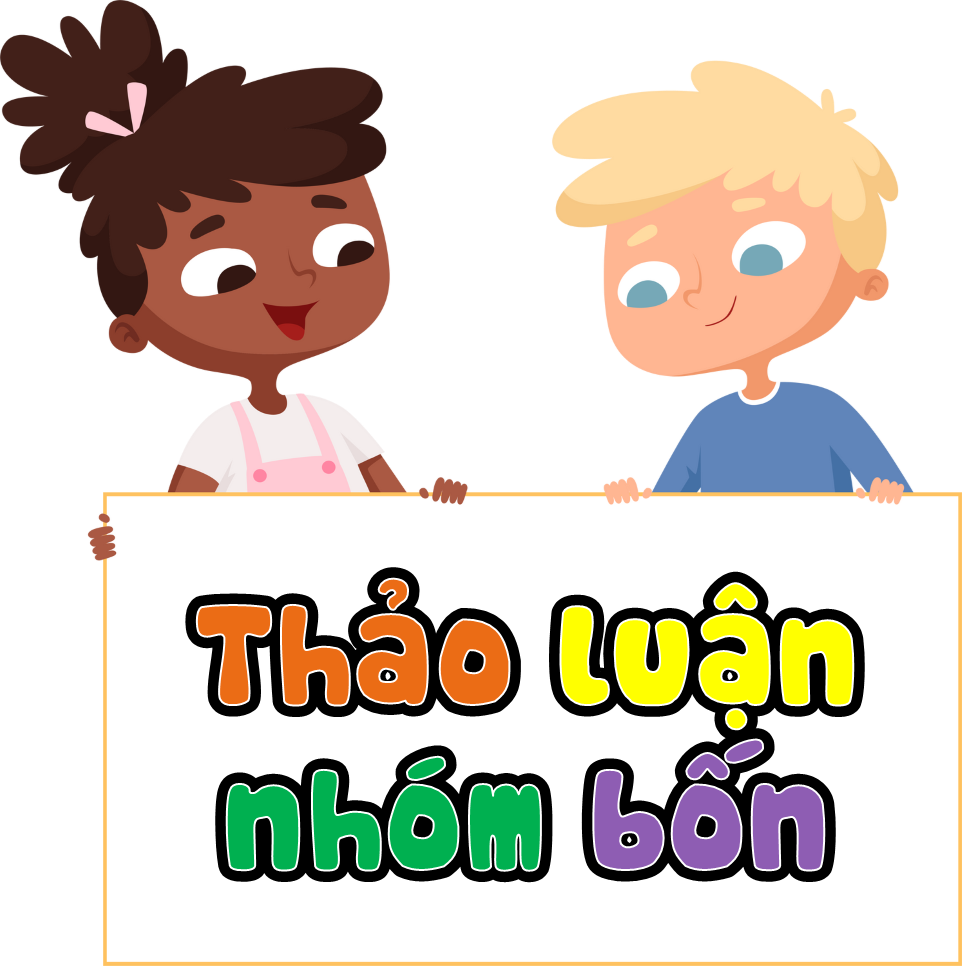 a) Doanh thu của cửa hàng đã được làm tròn là 2 500 000 đồng.
    Vậy người bán hàng đã làm tròn doanh thu đến hàng trăm nghìn.
b) Doanh thu thực tế của cửa hàng khi làm tròn đến hàng chục nghìn là 2 550 000 đồng. (Vì chữ số hàng nghìn là 5 làm tròn lên)
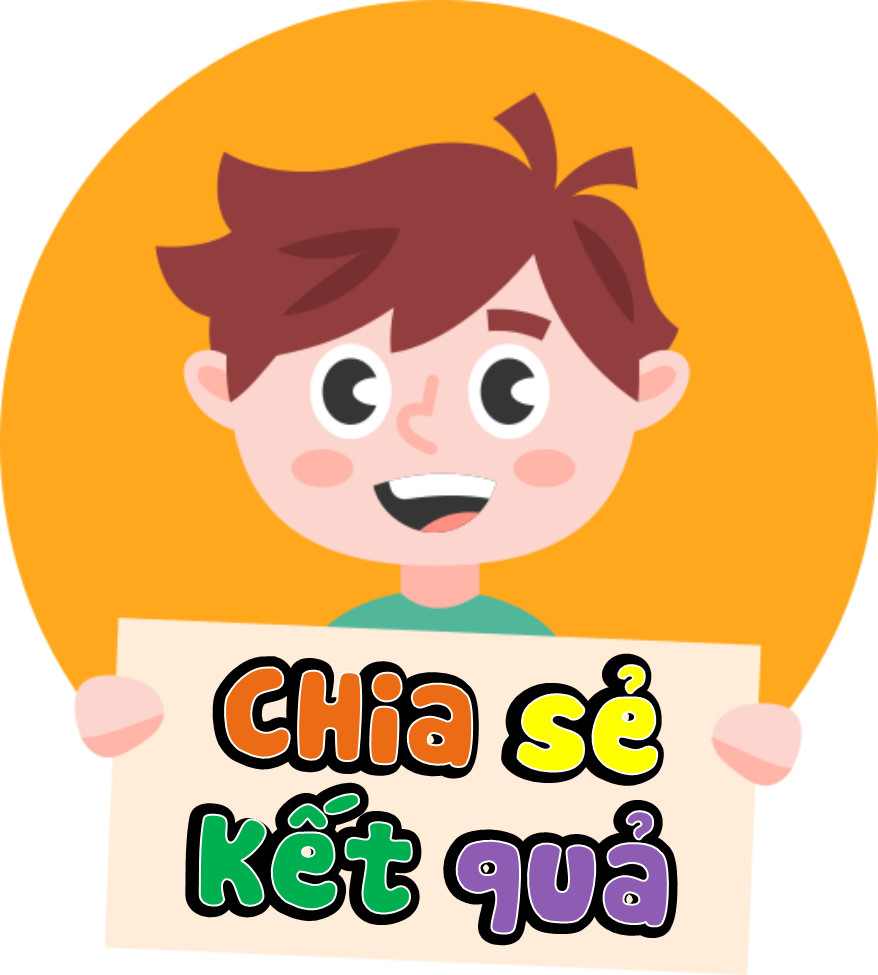 4
Rô-bốt lập số 863 749 bằng các tấm thẻ như hình dưới đây.
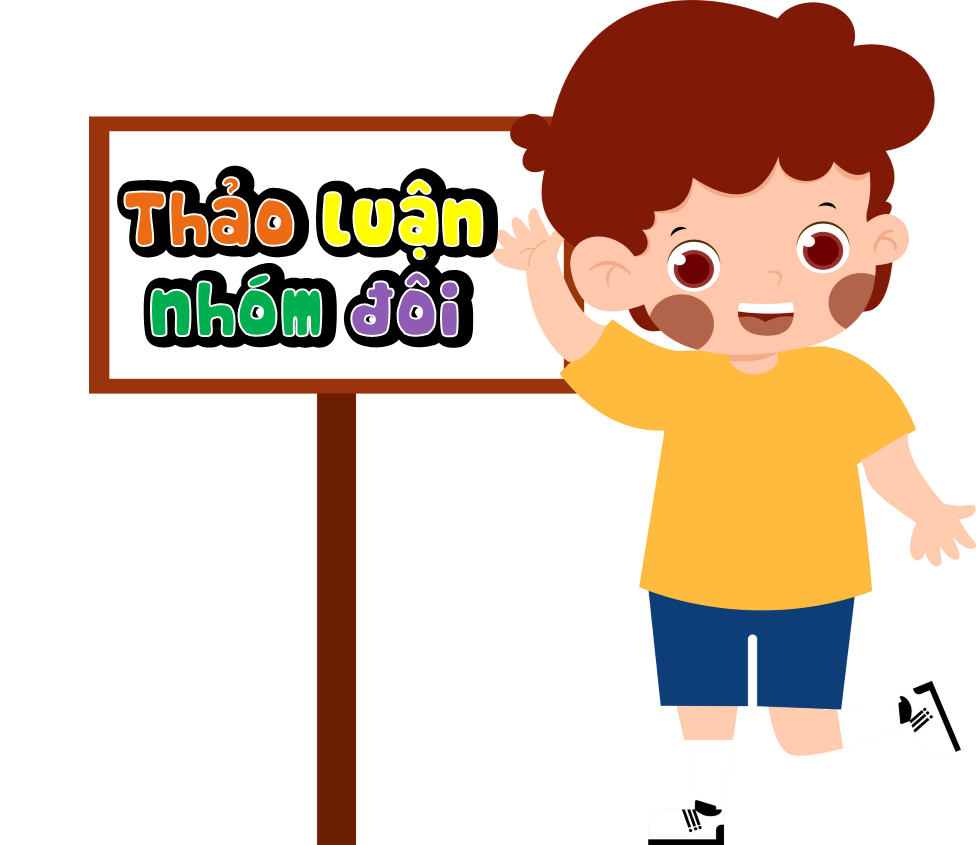 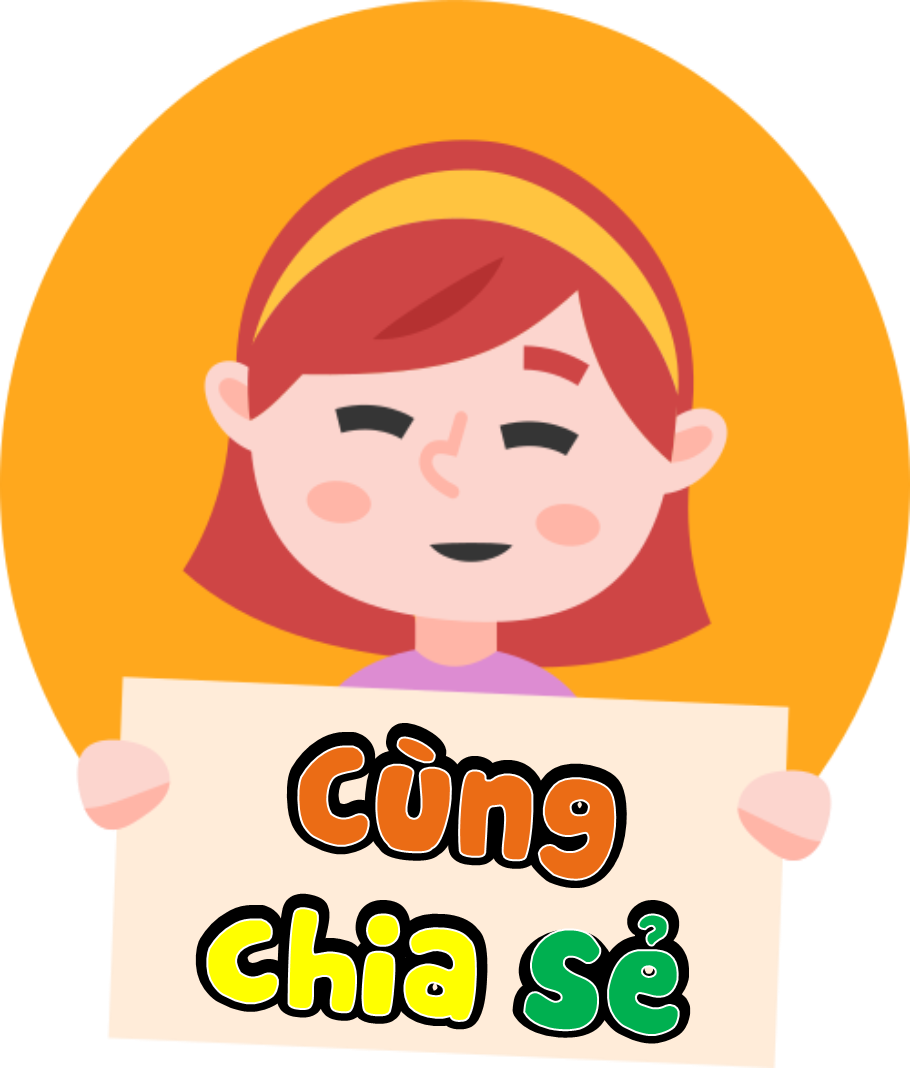 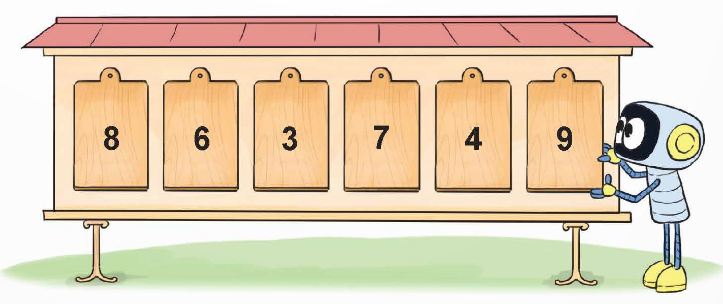 Em hãy đổi chỗ 2 tấm thẻ để nhận được một số lẻ lớn nhất.
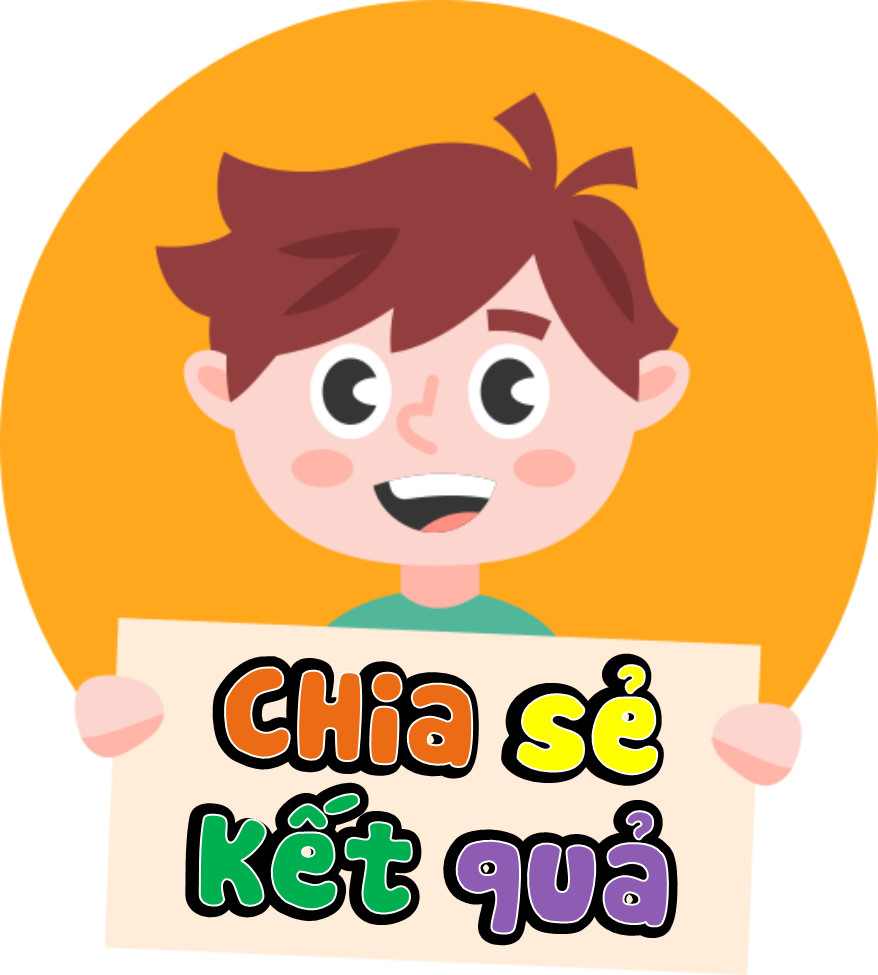 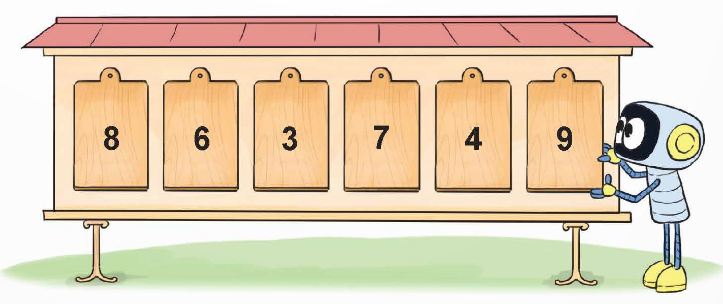 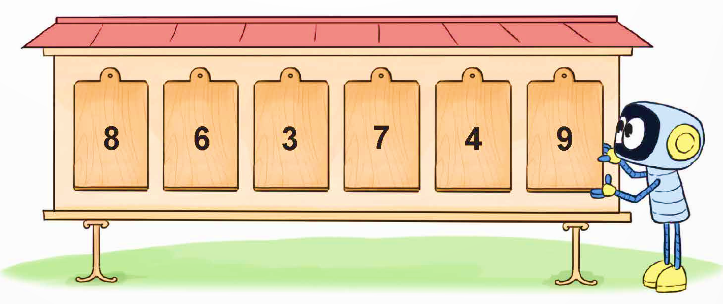 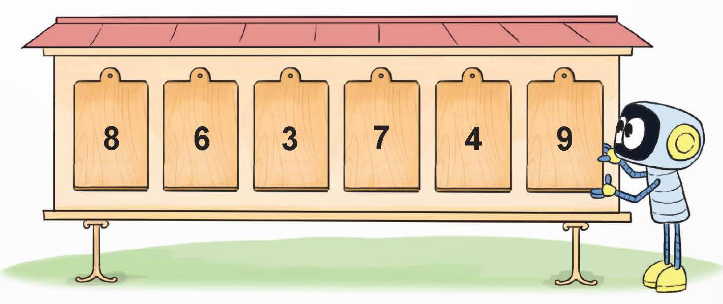 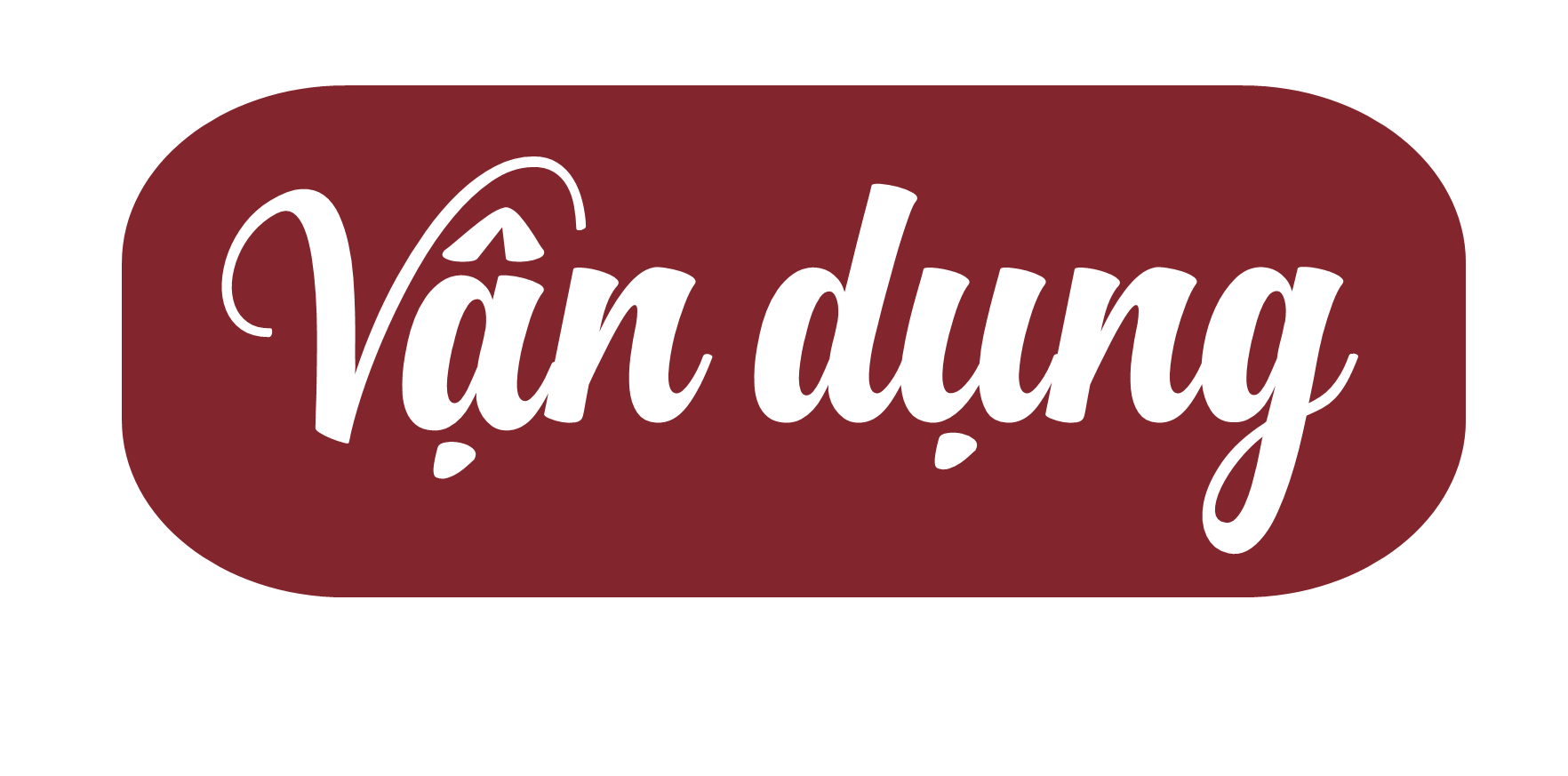 Dặn dò